Lección 2UNA ELECCIÓN INESPERADA
Génesis 25.19b-34
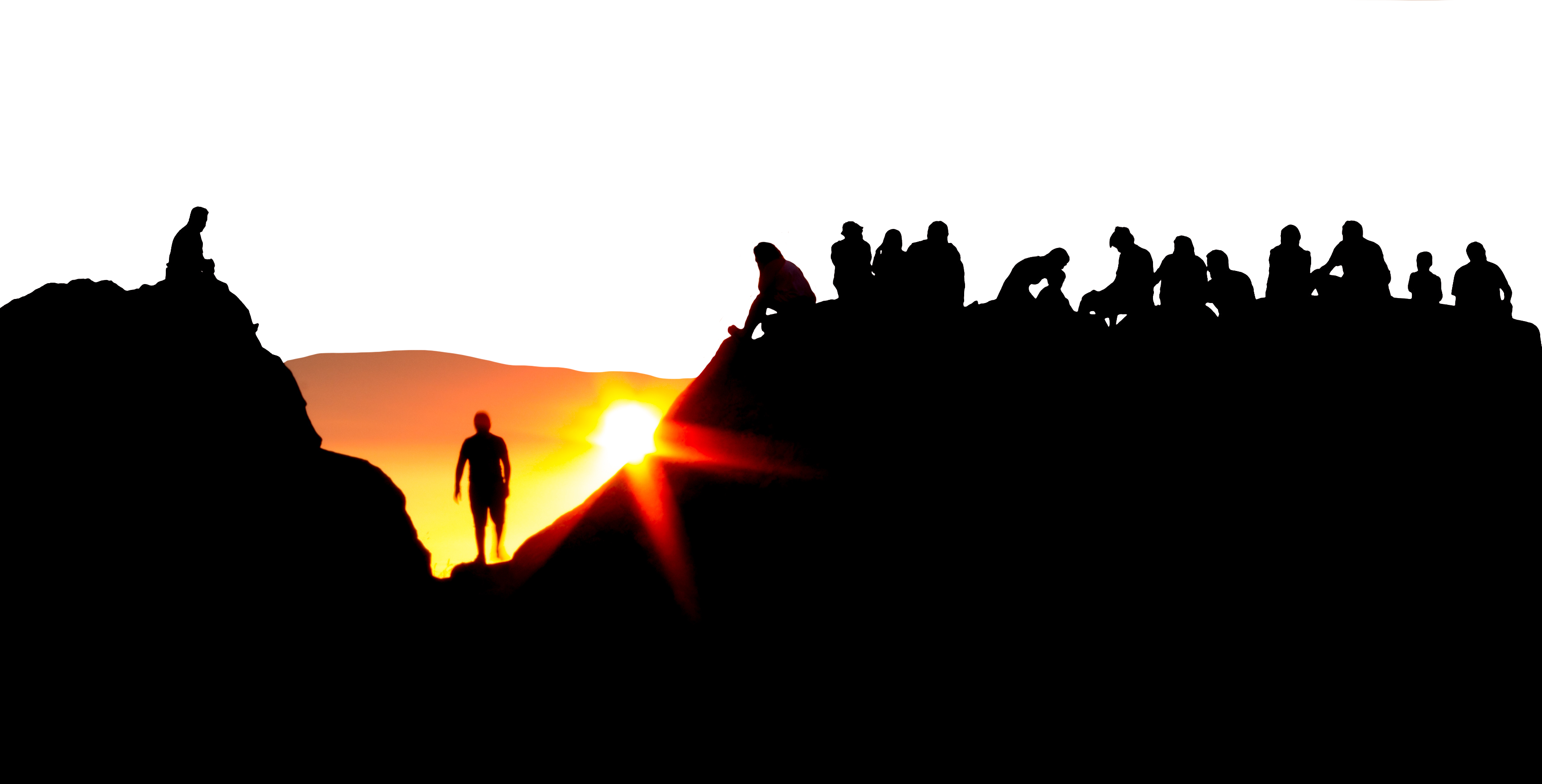 «y Jehová le respondió: «Dos naciones hay en tu seno, dos pueblos divididos desde tus entrañas. Un pueblo será más fuerte que el otro pueblo, y el mayor servirá al menor». Génesis 25.19b-34
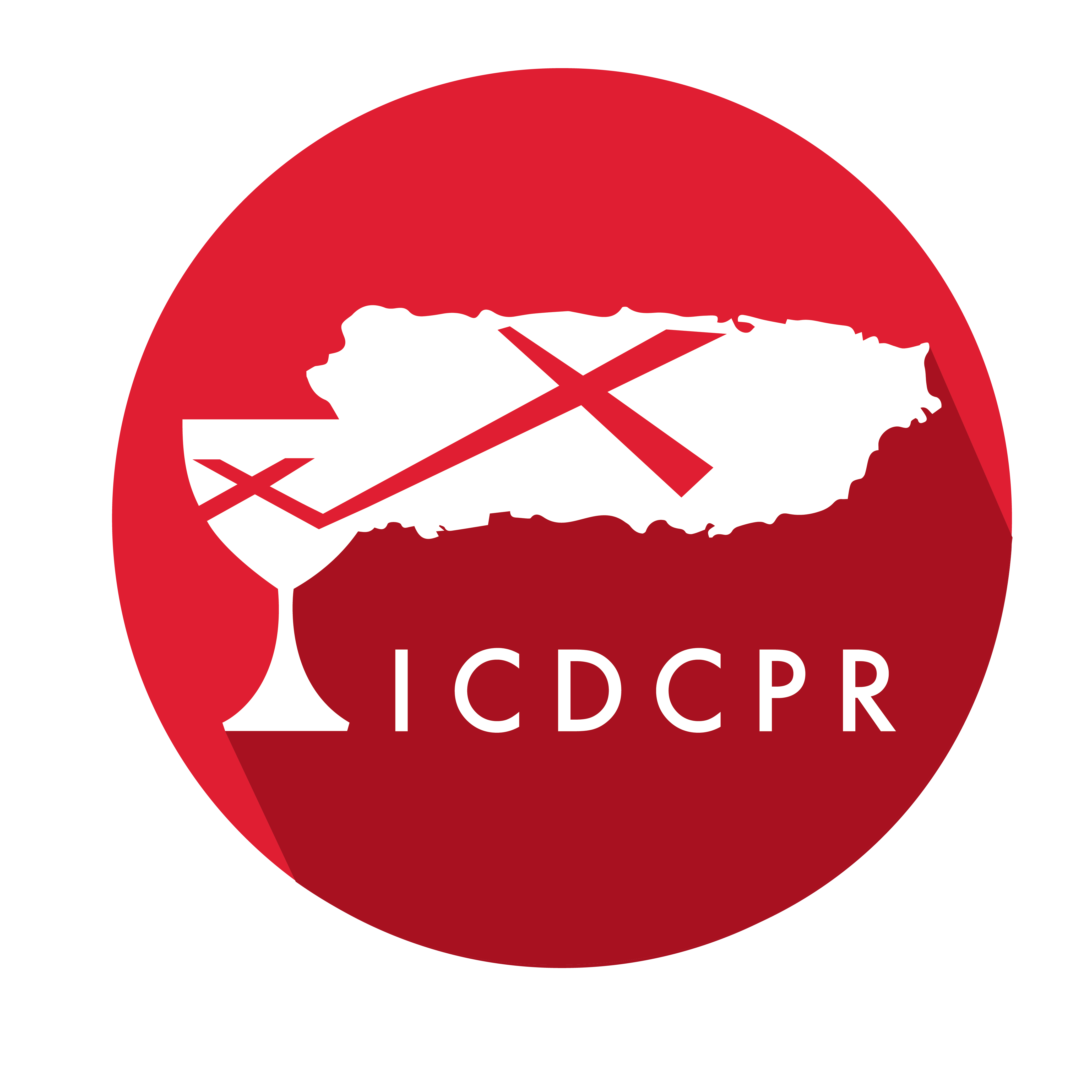 Año 31/Vol. 1
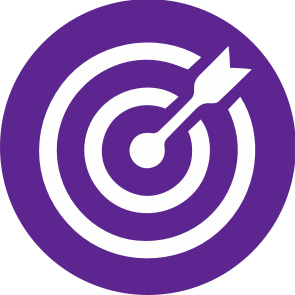 OBJETIVOS
Los estudiantes podrán comprender: 
La importancia que tuvo en el Antiguo Testamento la pureza racial de la familia como medio para constituir a Abraham en el portador de la promesa de crear un pueblo fiel a Dios.
El significado vital que tiene la familia en el cultivo y la comunicación de la redención cristiana de la vida.
Nuestro contacto con el mundo puede bloquear la primogenitura cristiana o puede facilitar nuestro testimonio cristiano, dependiendo de nuestro conocimiento y fidelidad a Cristo.
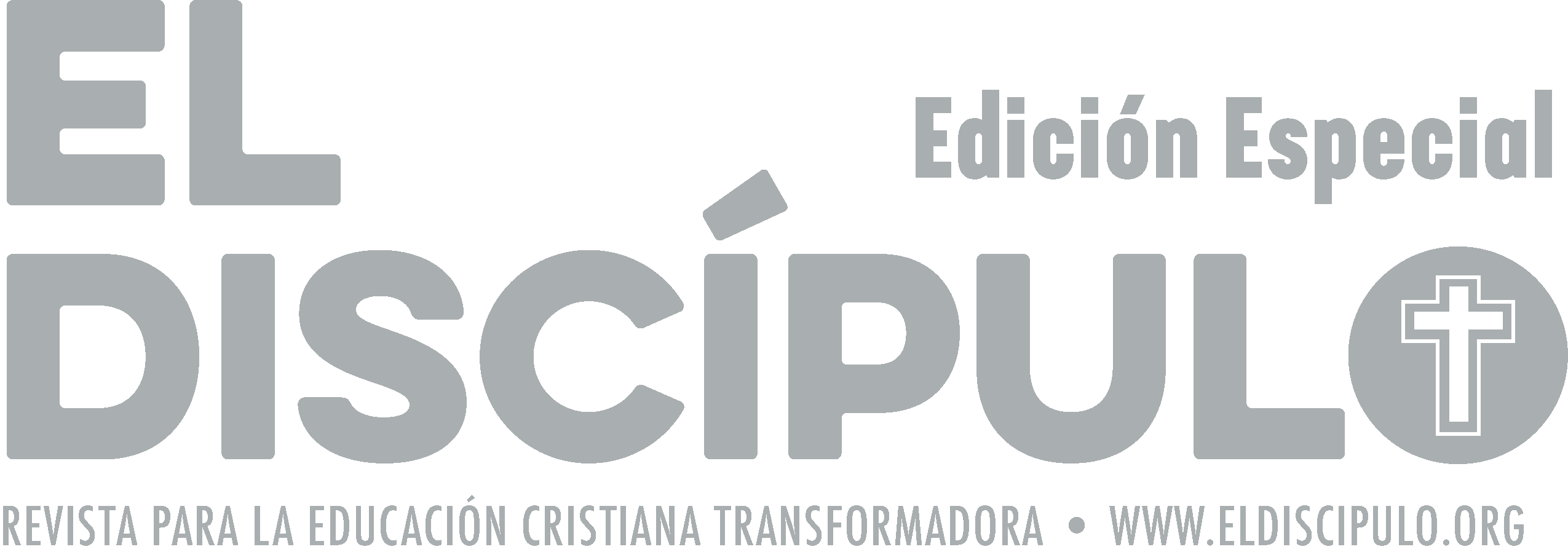 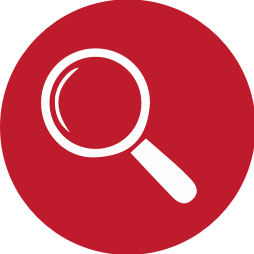 VOCABULARIO
Padan-aram: Significa camino de Aram. La mención del lugar tiene importancia porque indica el origen arameo de Abraham, padre de Israel. 

Primogenitura: Es el derecho a heredar los bienes del padre de la familia que tiene el hijo mayor en las familias judías. Esos bienes son económicos, y para el hijo mayor son en doble proporción de lo que reciben los demás. Sumado a los bienes materiales, el primogénito hereda el liderato familiar.
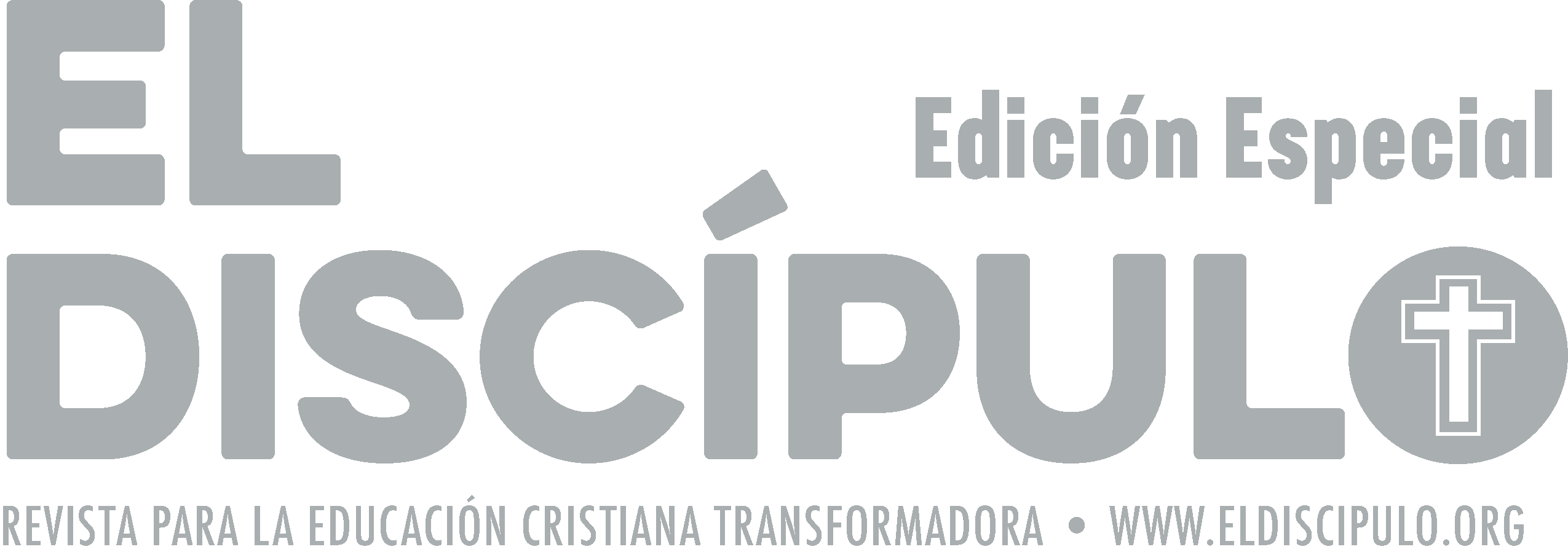 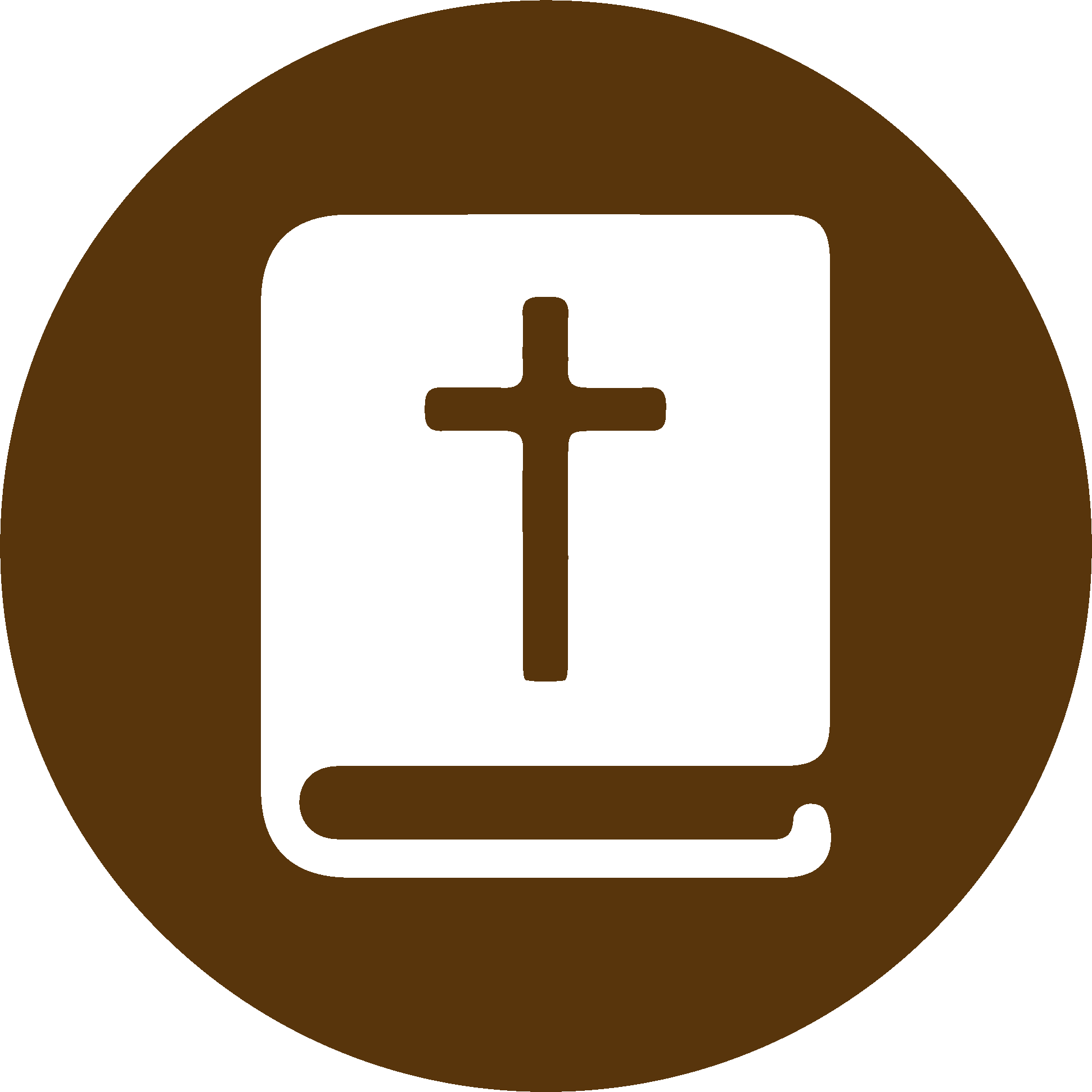 TEXTO BÍBLICO: Génesis 25.19b-20
VP

19b  Ésta es la historia de Isaac, el hijo de Abraham. 

20  Isaac tenía cuarenta años cuando se casó con Rebeca, que era hija de Betuel y hermana de Labán, los arameos que vivían en Padán-aram.
RVR

19b  Abraham engendró a Isaac. 

20  Isaac tenía cuarenta años cuando tomó por mujer a Rebeca, hija de Betuel, arameo de Padan-aram, hermana de Labán, arameo.
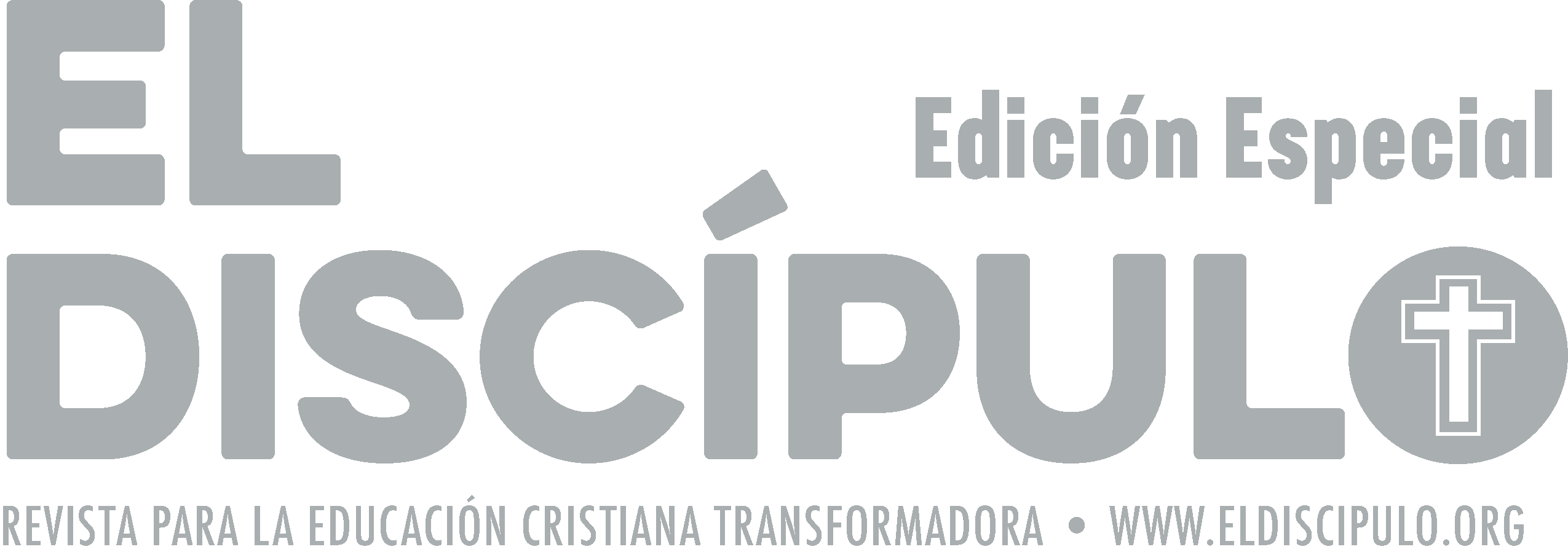 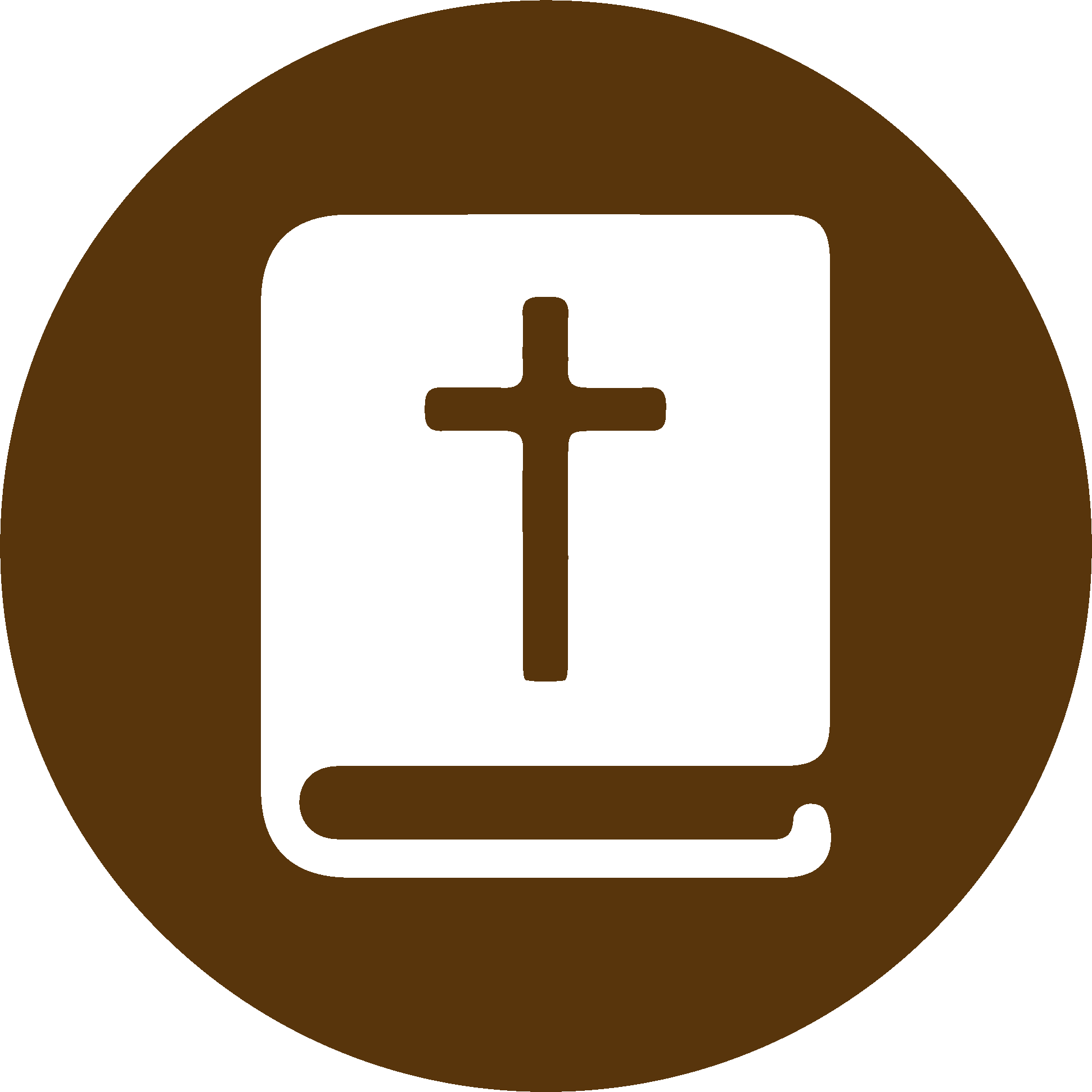 TEXTO BÍBLICO: Génesis 25.21-22
VP

21  Rebeca no podía tener hijos, así que Isaac le rogó al Señor por ella. Y el Señor oyó su oración y Rebeca quedó embarazada. 

22  Pero como los mellizos se peleaban dentro de su vientre, ella pensó: «Si esto va a ser así, ¿para qué seguir viviendo?» Entonces fue a consultar el caso con el Señor,
RVR

21  Isaac oró a Jehová por su mujer, Rebeca, que era estéril; lo aceptó Jehová, y Rebeca concibió. 

22  Pero como los hijos luchaban dentro de ella, Rebeca pensó: «Si es así, ¿para qué vivo yo?» Y fue a consultar a Jehová;
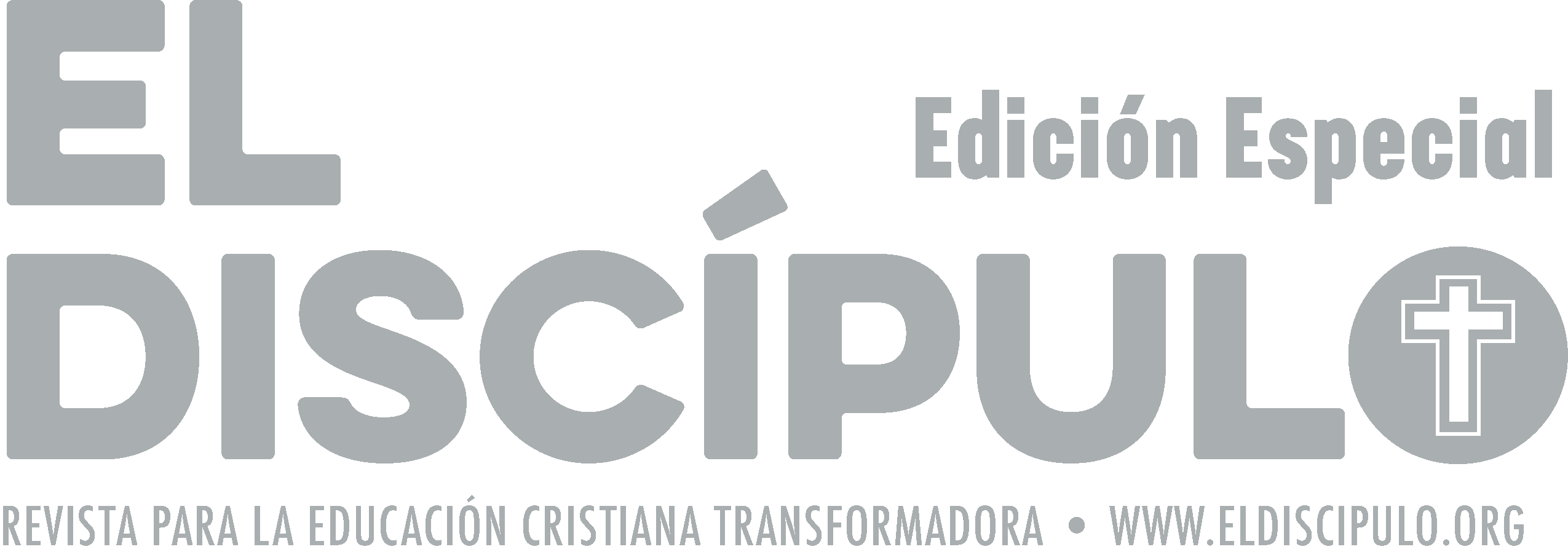 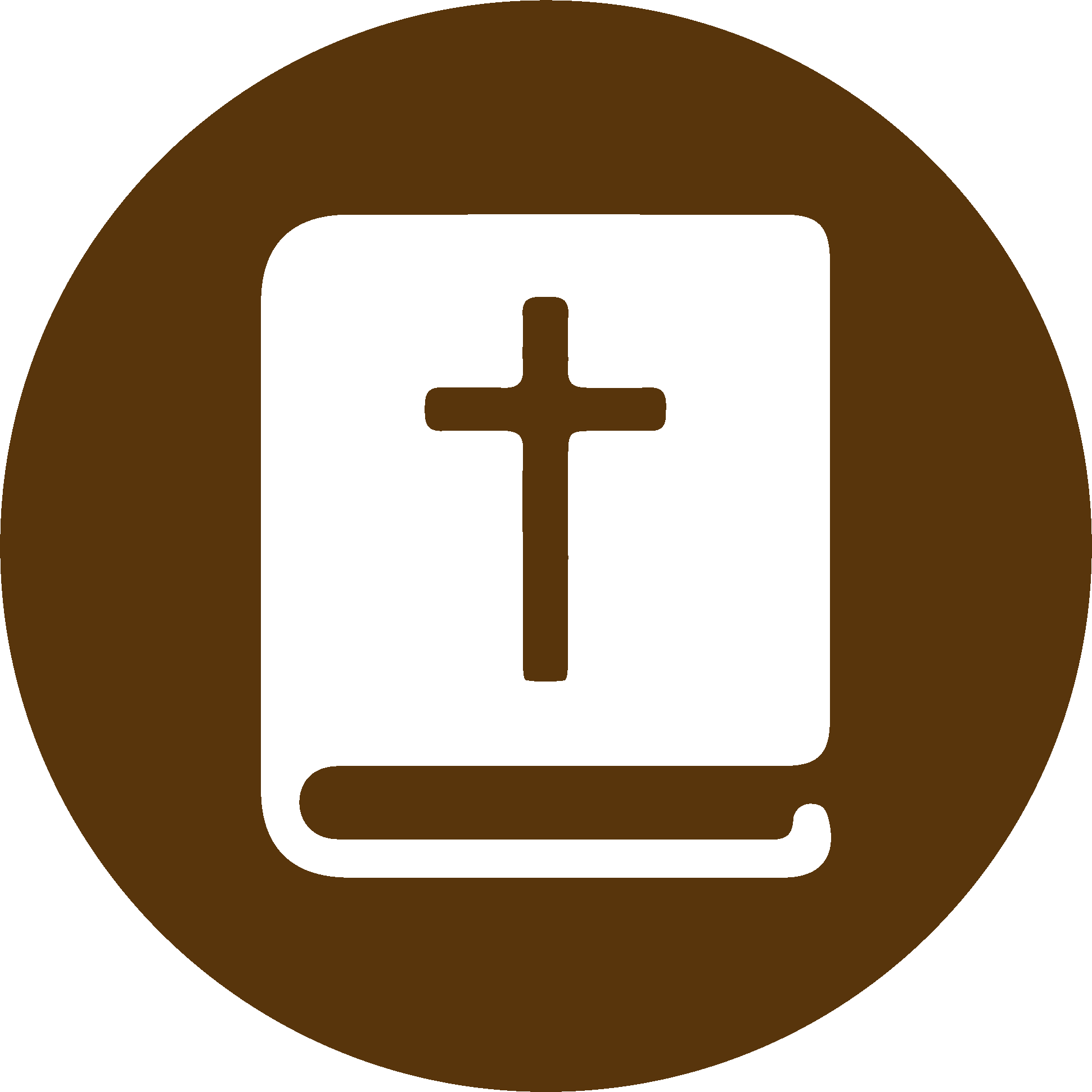 TEXTO BÍBLICO: Génesis 25.23-24
VP

23  y él le contestó: «En tu vientre hay dos naciones, dos pueblos que están en lucha desde antes de nacer. Uno será más fuerte que el otro, y el mayor estará sujeto al menor.»

24  Llegó al fin el día en que Rebeca tenía que dar a luz, y tuvo mellizos.
RVR

23  y Jehová le respondió: «Dos naciones hay en tu seno, dos pueblos divididos desde tus entrañas.  Un pueblo será más fuerte que el otro pueblo, y el mayor servirá al menor.»

24  Cuando se cumplieron sus días para dar a luz, había gemelos en su vientre.
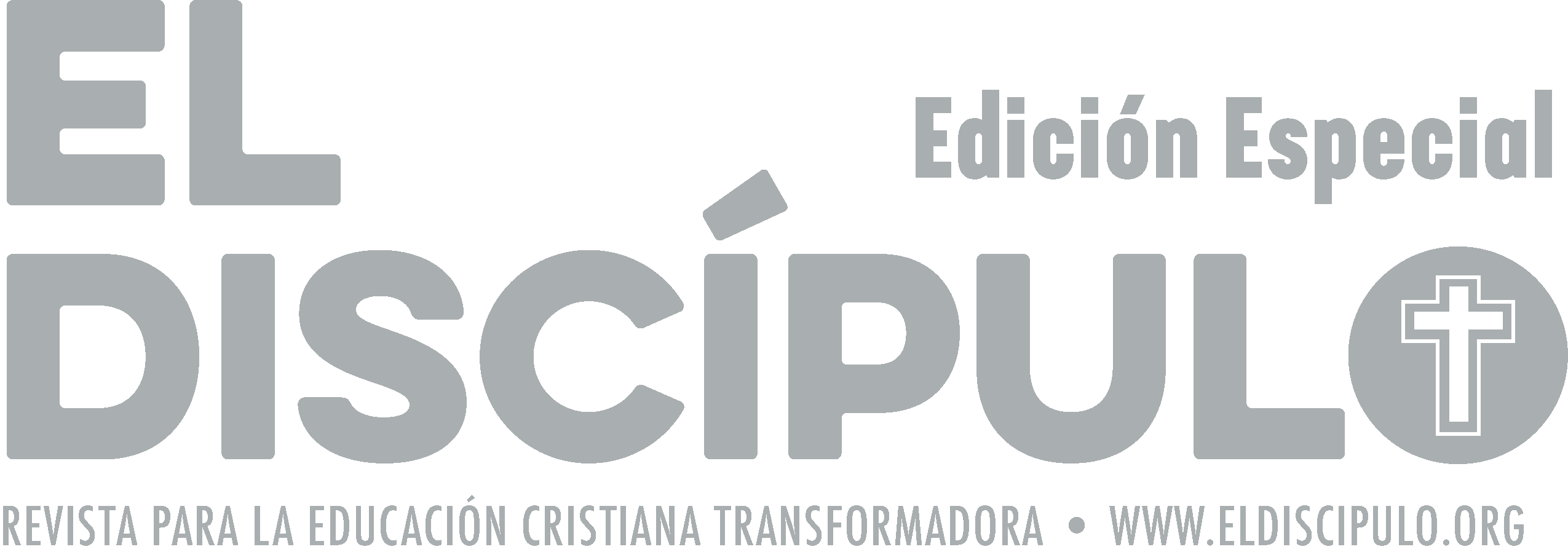 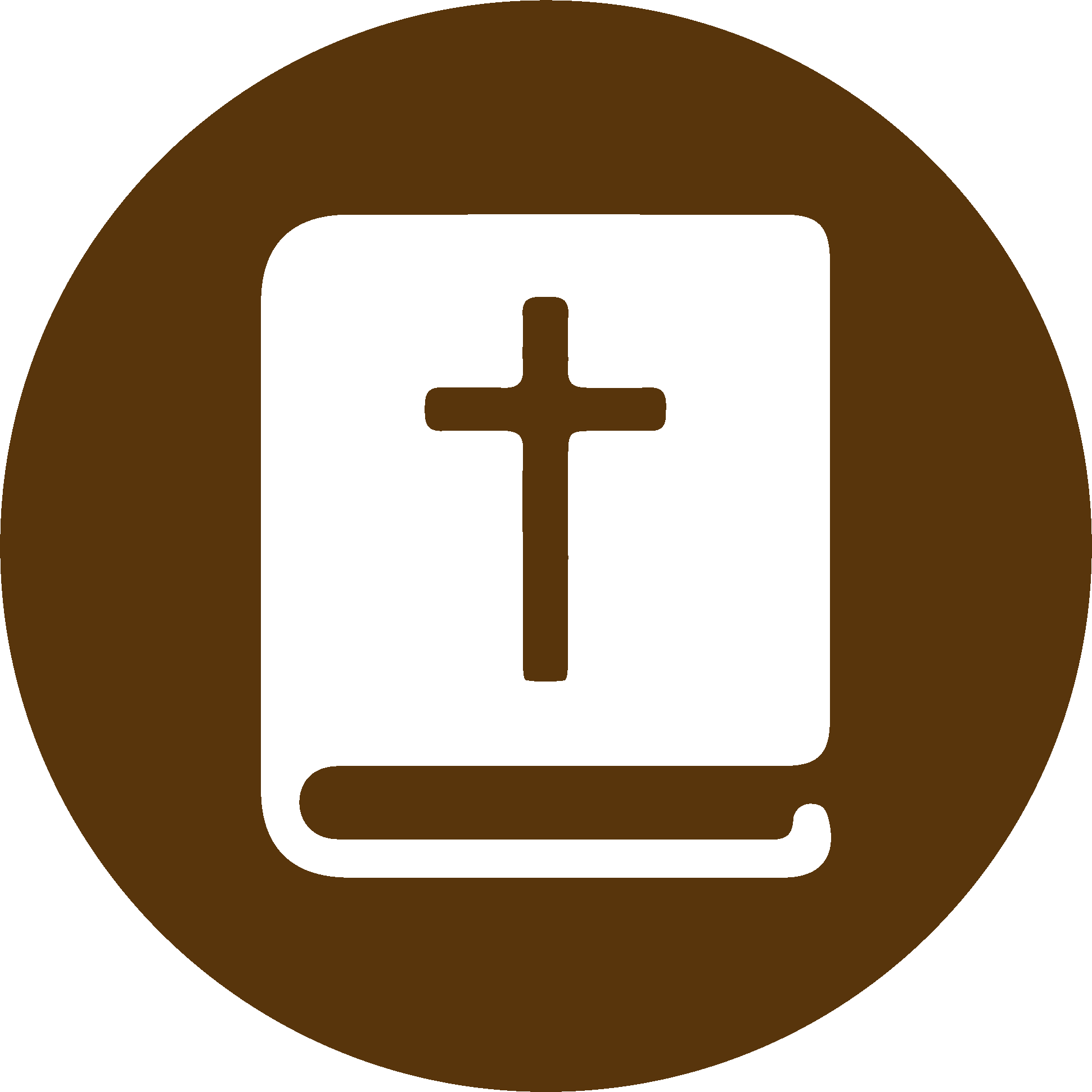 TEXTO BÍBLICO: Génesis 25.25-26
RVR

25  El primero salió rubio; era todo velludo como una pelliza, y le pusieron por nombre Esaú. 

26  Después salió su hermano, trabada su mano al talón de Esaú, y le pusieron por nombre Jacob. Isaac tenía sesenta años de edad cuando ella los dio a luz.
VP

25  El primero que nació era pelirrojo, todo cubierto de vello, y lo llamaron Esaú. 

26  Luego nació su hermano, agarrado al talón de Esaú con una mano, y por eso lo llamaron Jacob. Isaac tenía sesenta años cuando Rebeca los dio a luz.
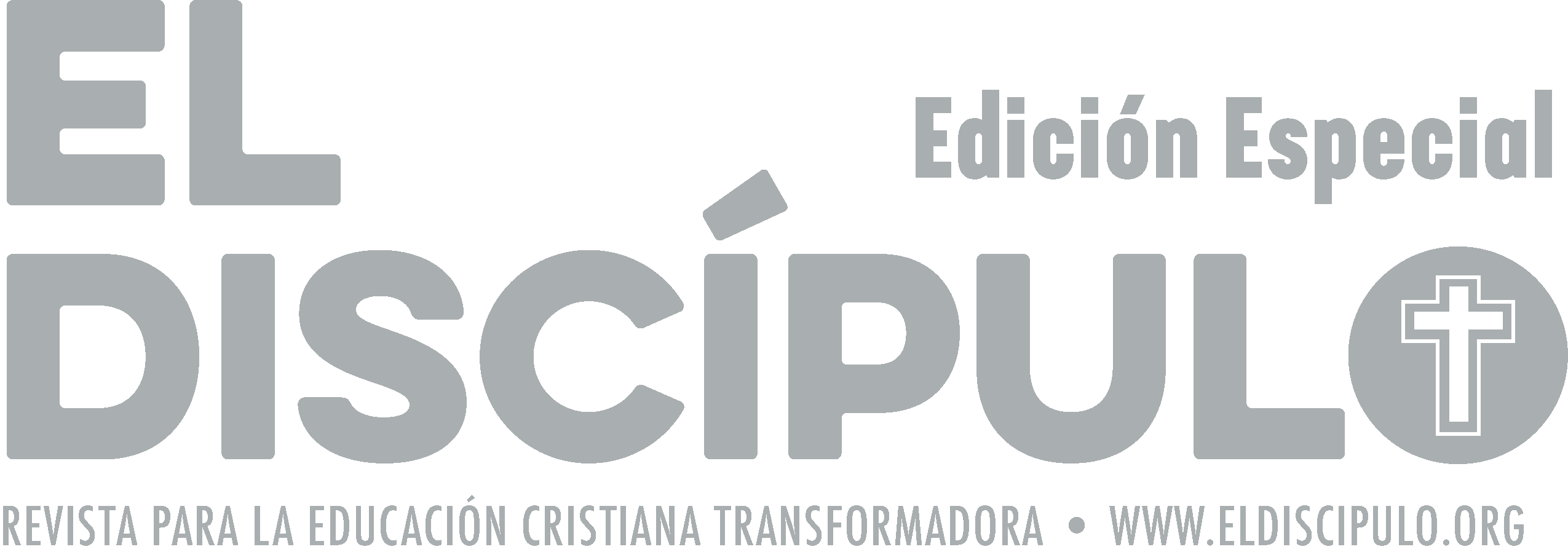 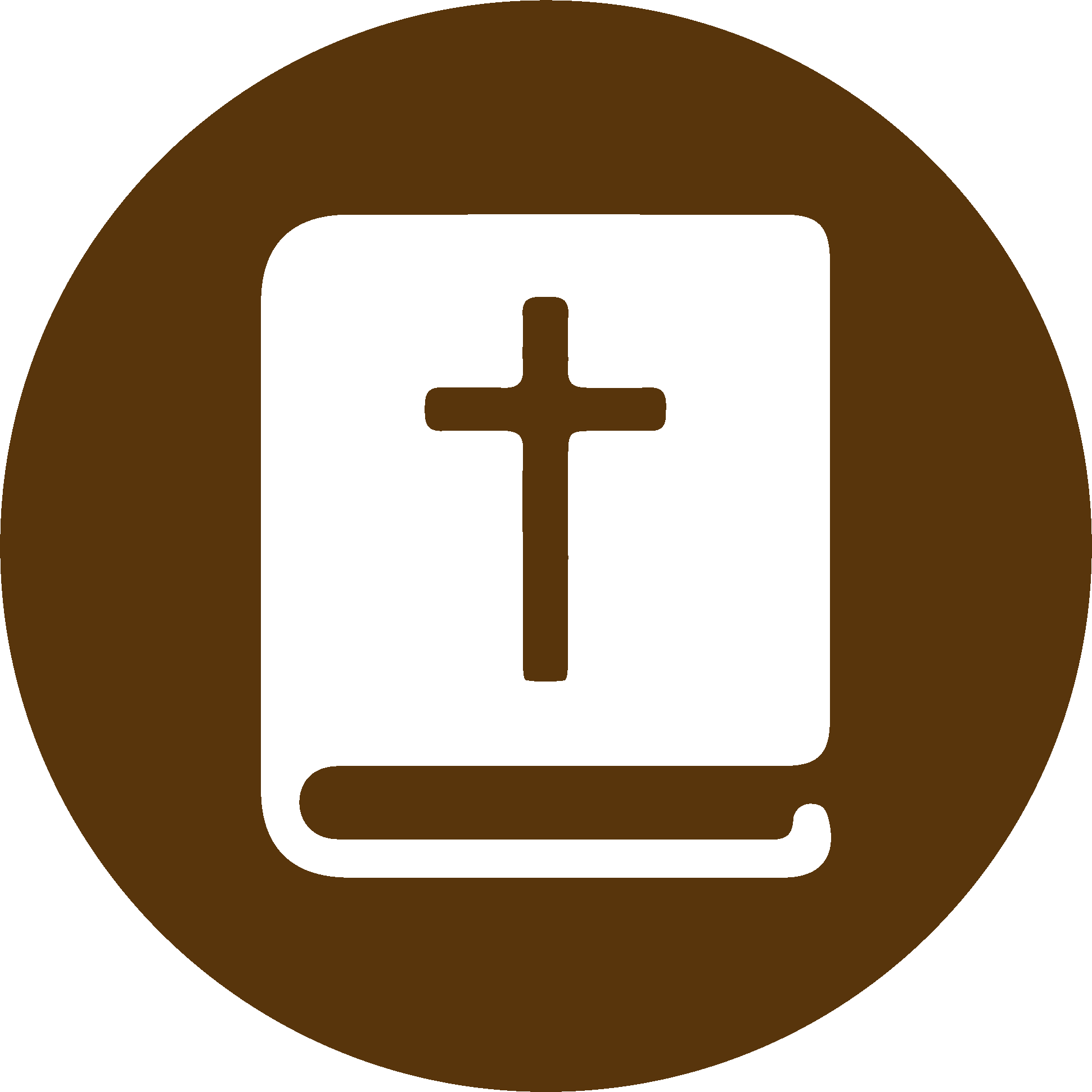 TEXTO BÍBLICO: Génesis 25.27-28
RVR

27  Crecieron los niños. Esaú fue diestro en la caza, hombre del campo; pero Jacob era hombre tranquilo, que habitaba en tiendas. 

28  Y amó Isaac a Esaú, porque comía de su caza; pero Rebeca amaba a Jacob.
VP

27  Los niños crecieron. Esaú llegó a ser un hombre del campo y muy buen cazador; Jacob, por el contrario, era un hombre tranquilo, y le agradaba quedarse en el campamento. 

28  Isaac quería más a Esaú, porque le gustaba comer de lo que él cazaba, pero Rebeca prefería a Jacob.
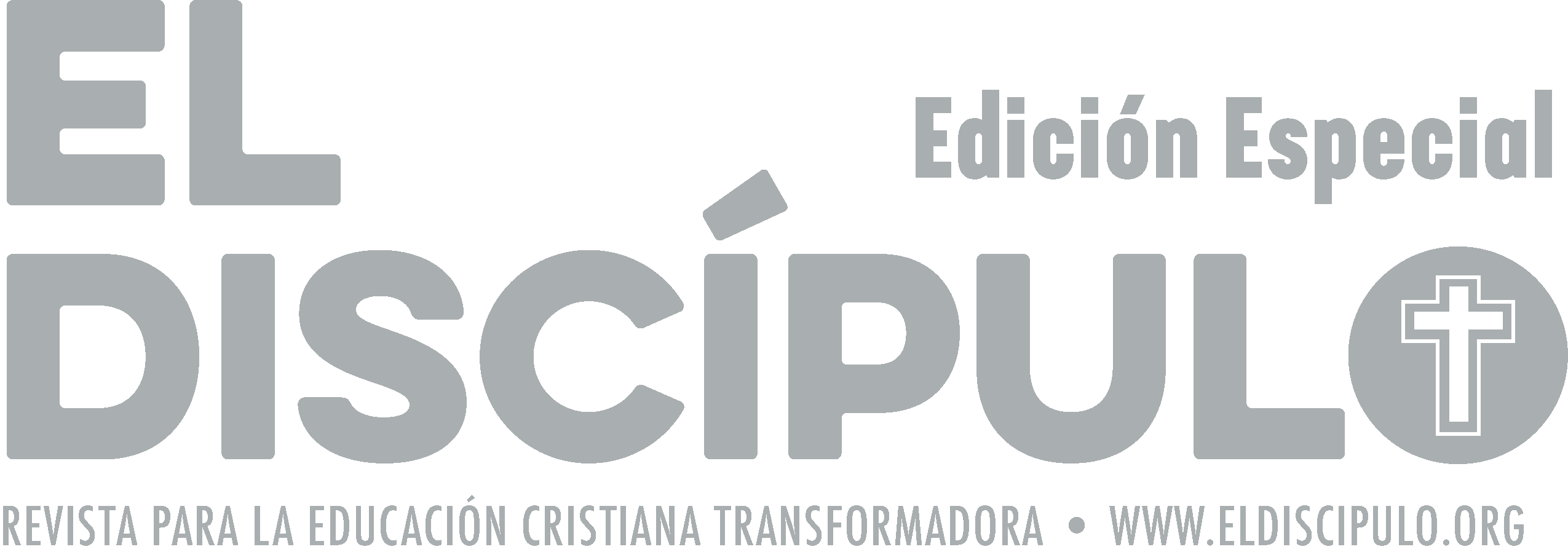 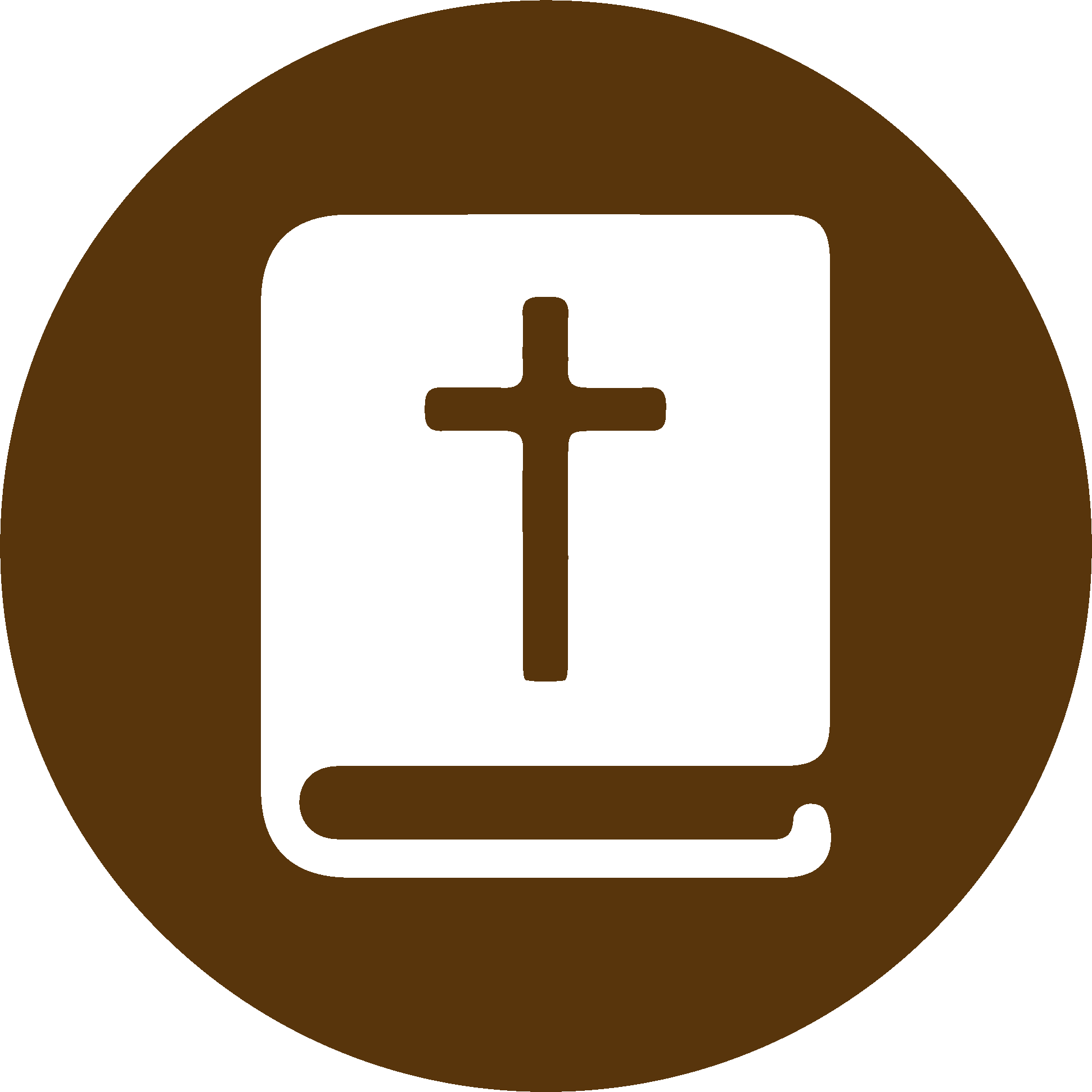 TEXTO BÍBLICO: Génesis 25.29-30
VP

29  Un día en que Jacob estaba cocinando, Esaú regresó muy cansado del campo 

30  y le dijo: —Por favor, dame un poco de ese guiso rojo que tienes ahí, porque me muero de hambre. (Por eso a Esaú también se le conoce como Edom.)
RVR

29  Guisó Jacob un potaje; y volviendo Esaú del campo, cansado, 

30  dijo a Jacob: —Te ruego que me des a comer de ese guiso rojo, pues estoy muy cansado. (Por eso fue llamado Edom.)
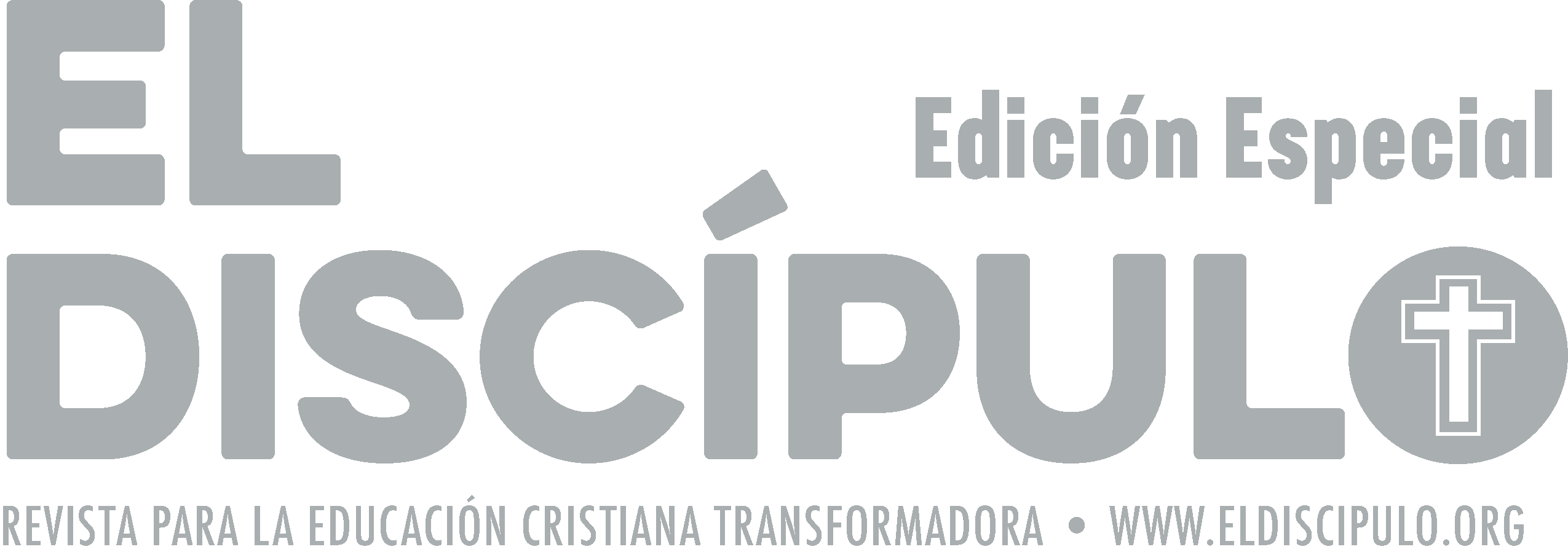 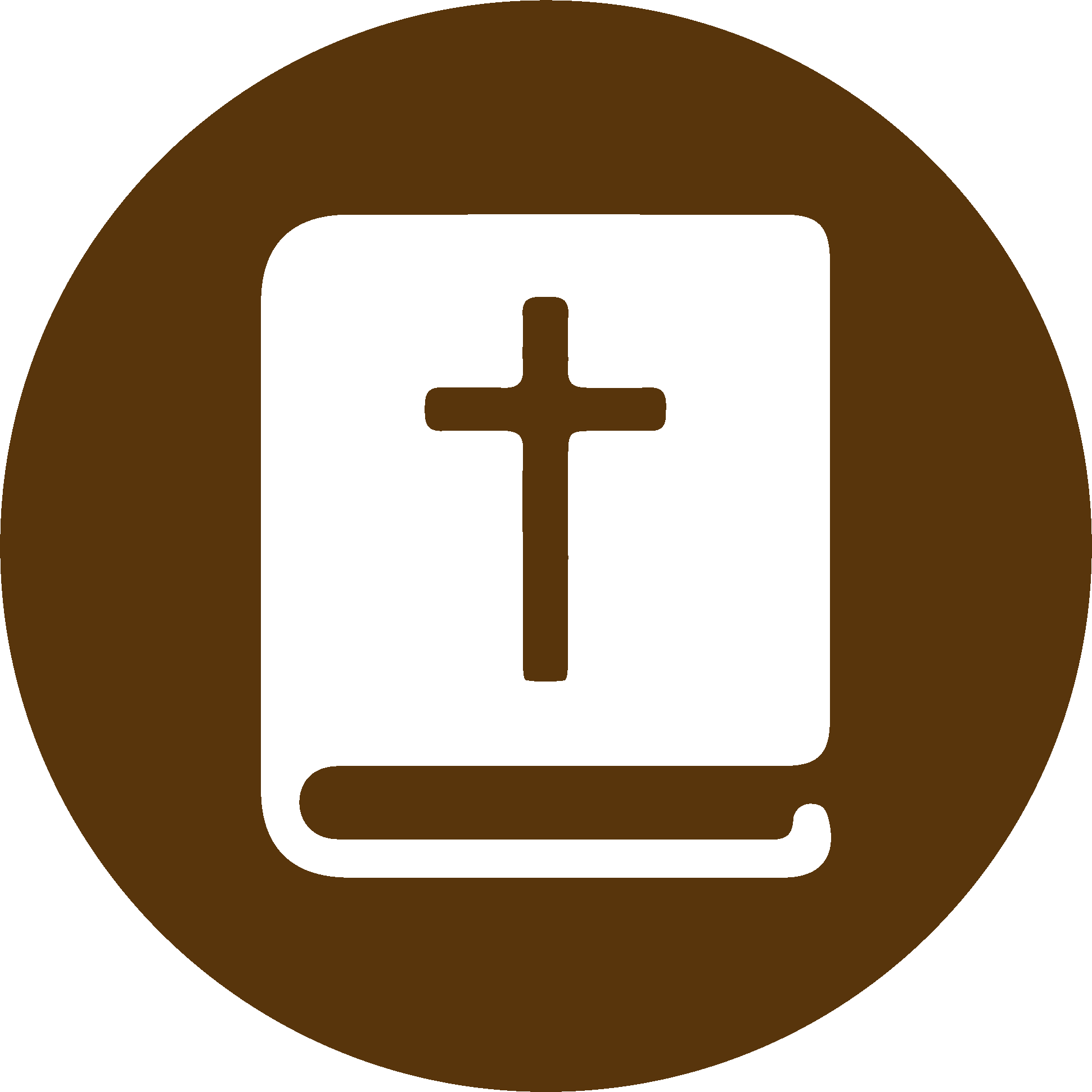 TEXTO BÍBLICO: Génesis 25.31-32
RVR

31  Jacob respondió: —Véndeme en este día tu primogenitura.

32  Entonces dijo Esaú: —Me estoy muriendo, ¿para qué, pues, me servirá la primogenitura?
VP

31  —Primero dame a cambio tus derechos de hijo mayor —contestó Jacob.

32  Entonces Esaú dijo: —Como puedes ver, me estoy muriendo de hambre, de manera que los derechos de hijo mayor no me sirven de nada.
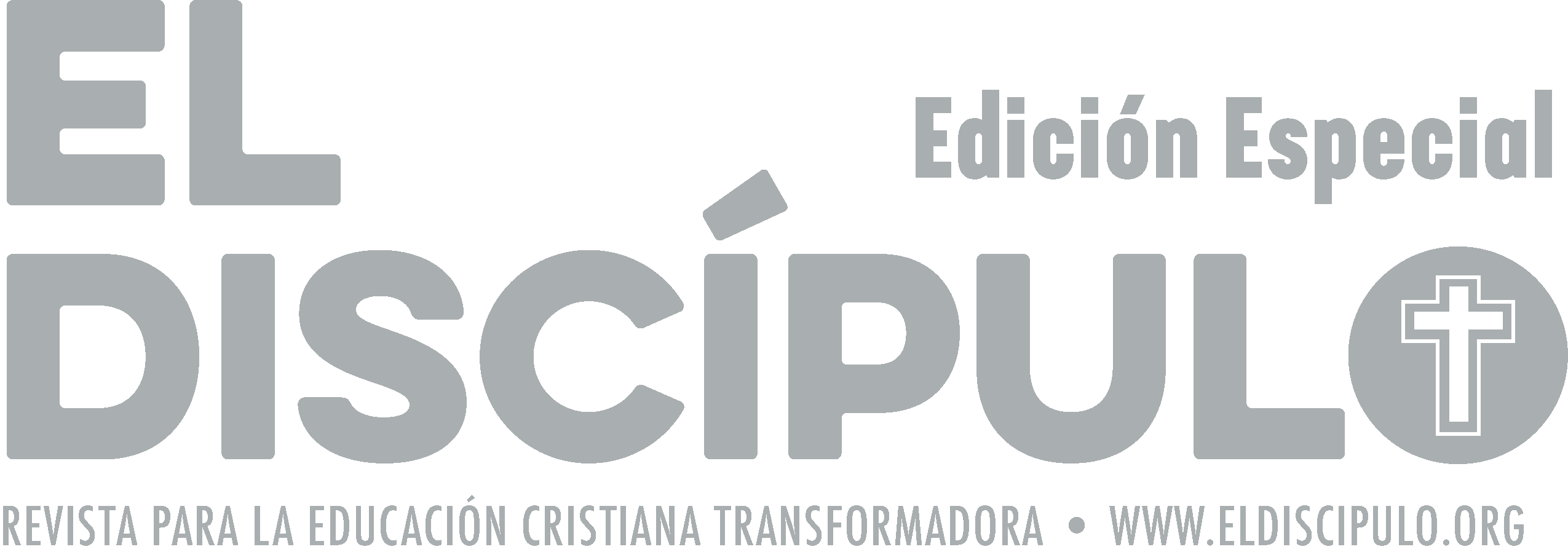 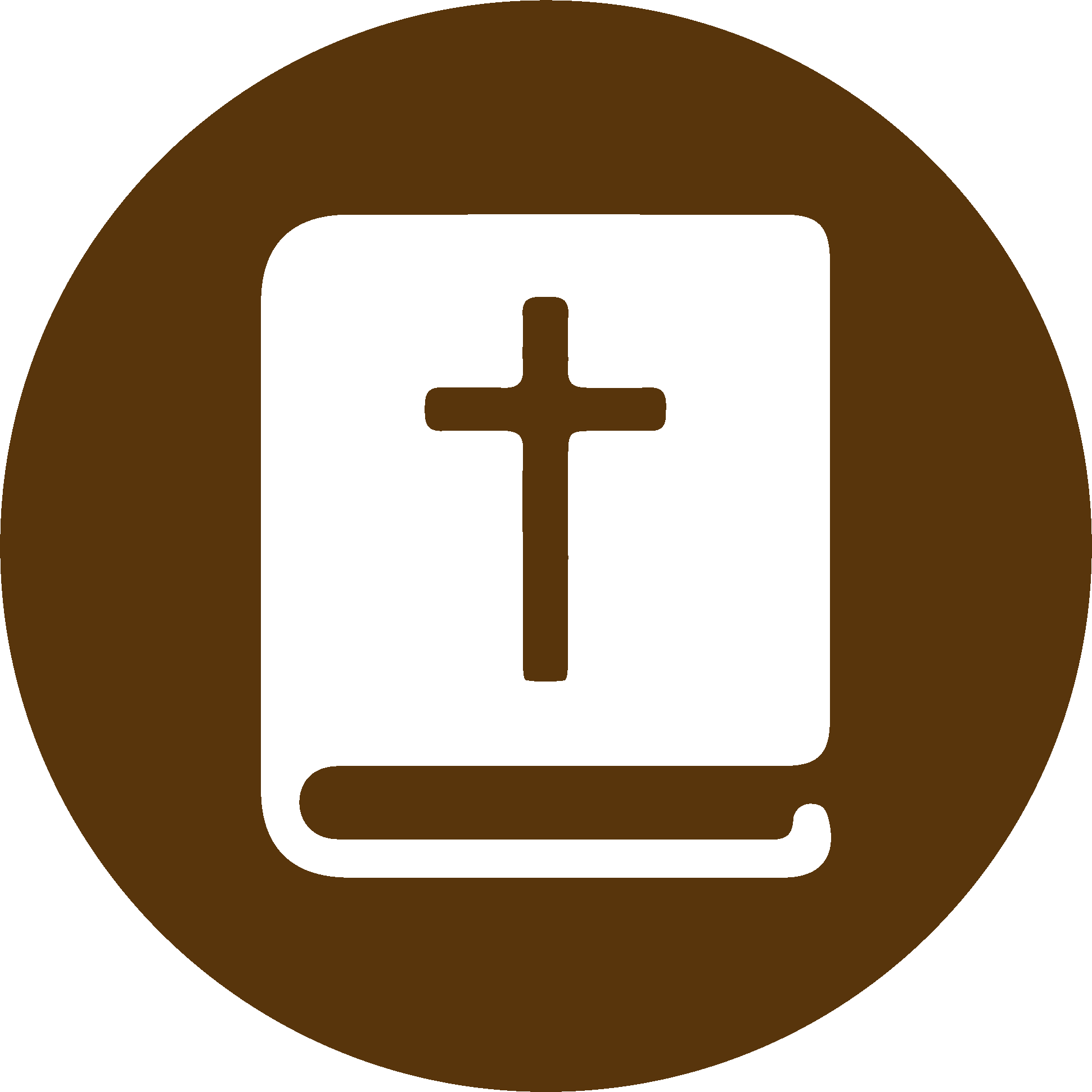 TEXTO BÍBLICO: Génesis 25.33-34
VP

33  —Júramelo ahora mismo —insistió Jacob. Esaú se lo juró, y así le cedió a Jacob sus derechos de hijo mayor. 

34  Entonces Jacob le dio a Esaú pan y guiso de lentejas. Cuando Esaú terminó de comer y beber, se levantó y se fue, sin dar ninguna importancia a sus derechos de hijo mayor.
RVR

33  Dijo Jacob: —Júramelo en este día. Él se lo juró, y vendió a Jacob su primogenitura. 

34  Entonces Jacob dio a Esaú pan y del guisado de las lentejas; él comió y bebió, se levantó y se fue. Así menospreció Esaú la primogenitura.
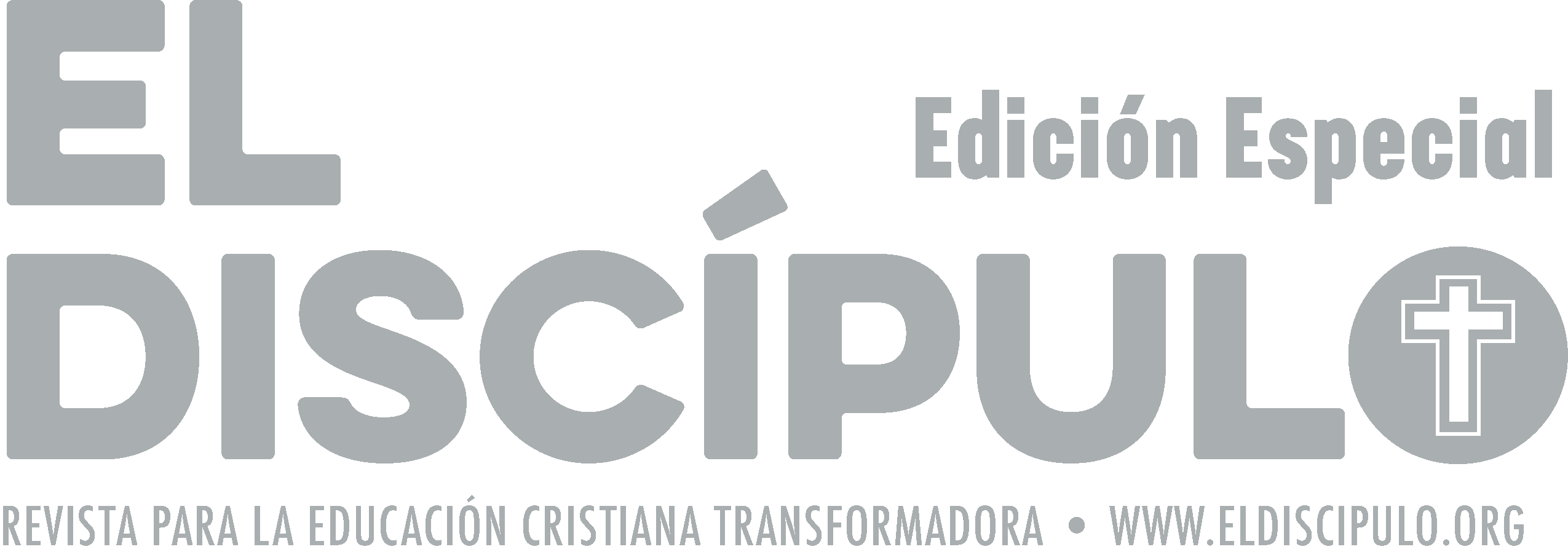 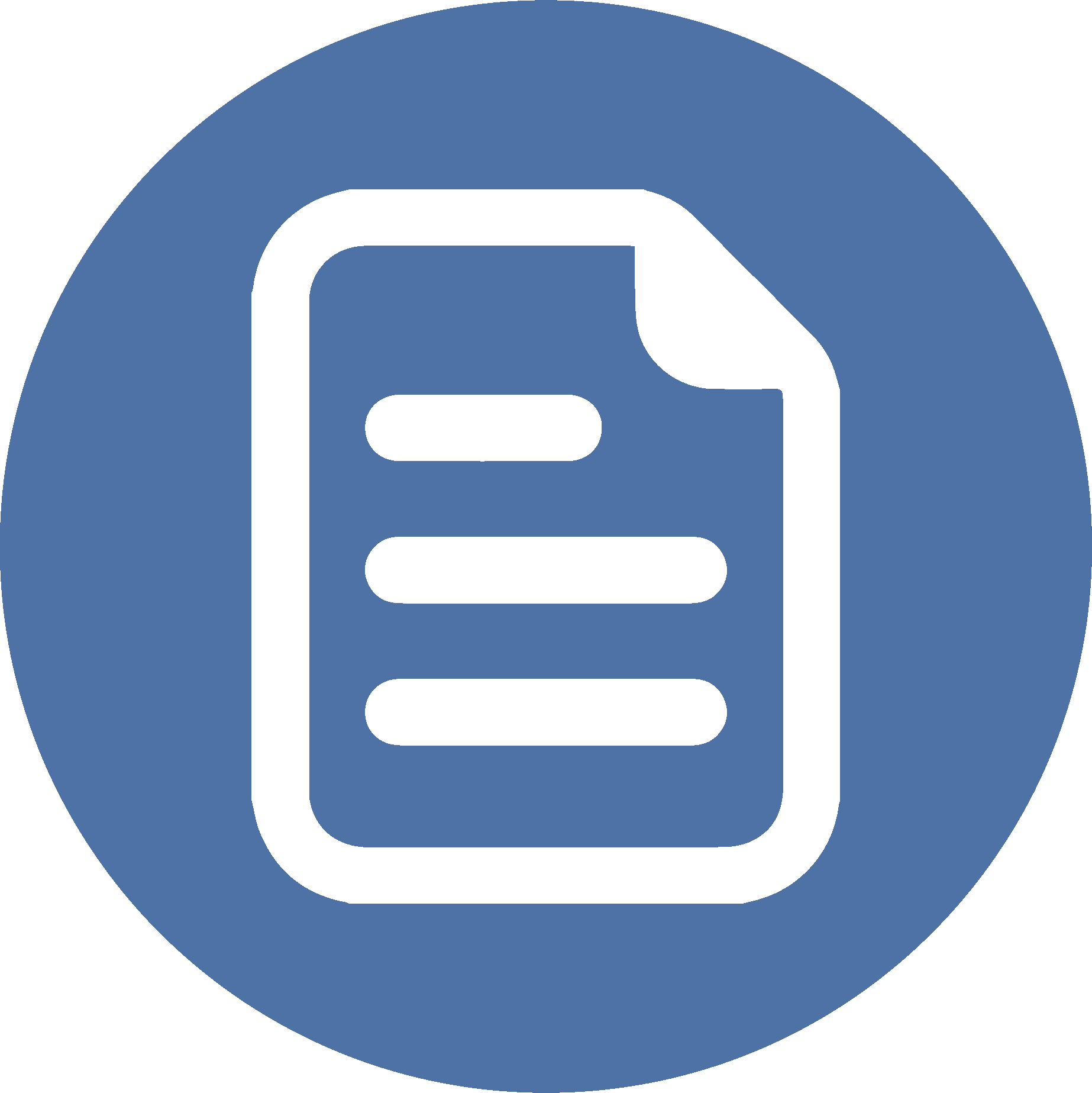 RESUMEN
En esta lección hemos destacado que: 
La necesidad que había en el Antiguo Testamento de mantener la pureza familiar como condición necesaria para cumplir la promesa de crear el pueblo de Dios.
La condición requerida y esencial en el Nuevo Testamento para ser parte del pueblo de Dios consiste en ser fieles al amor y la verdad de Dios revelada Cristo.
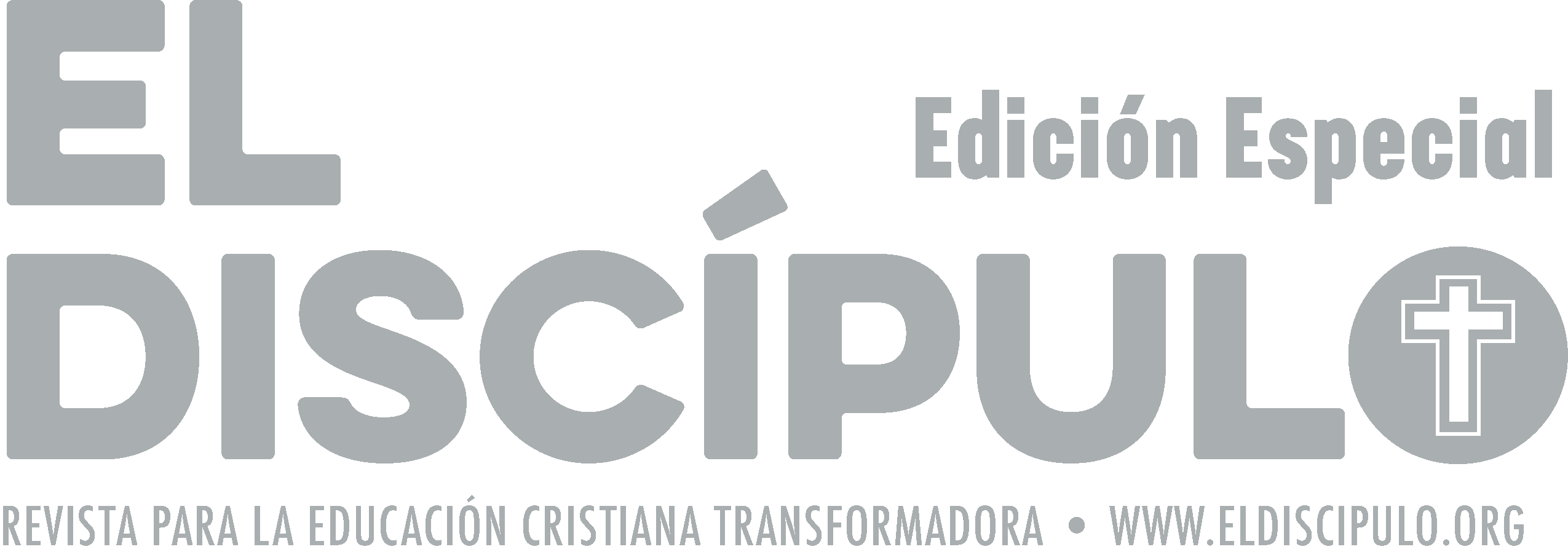 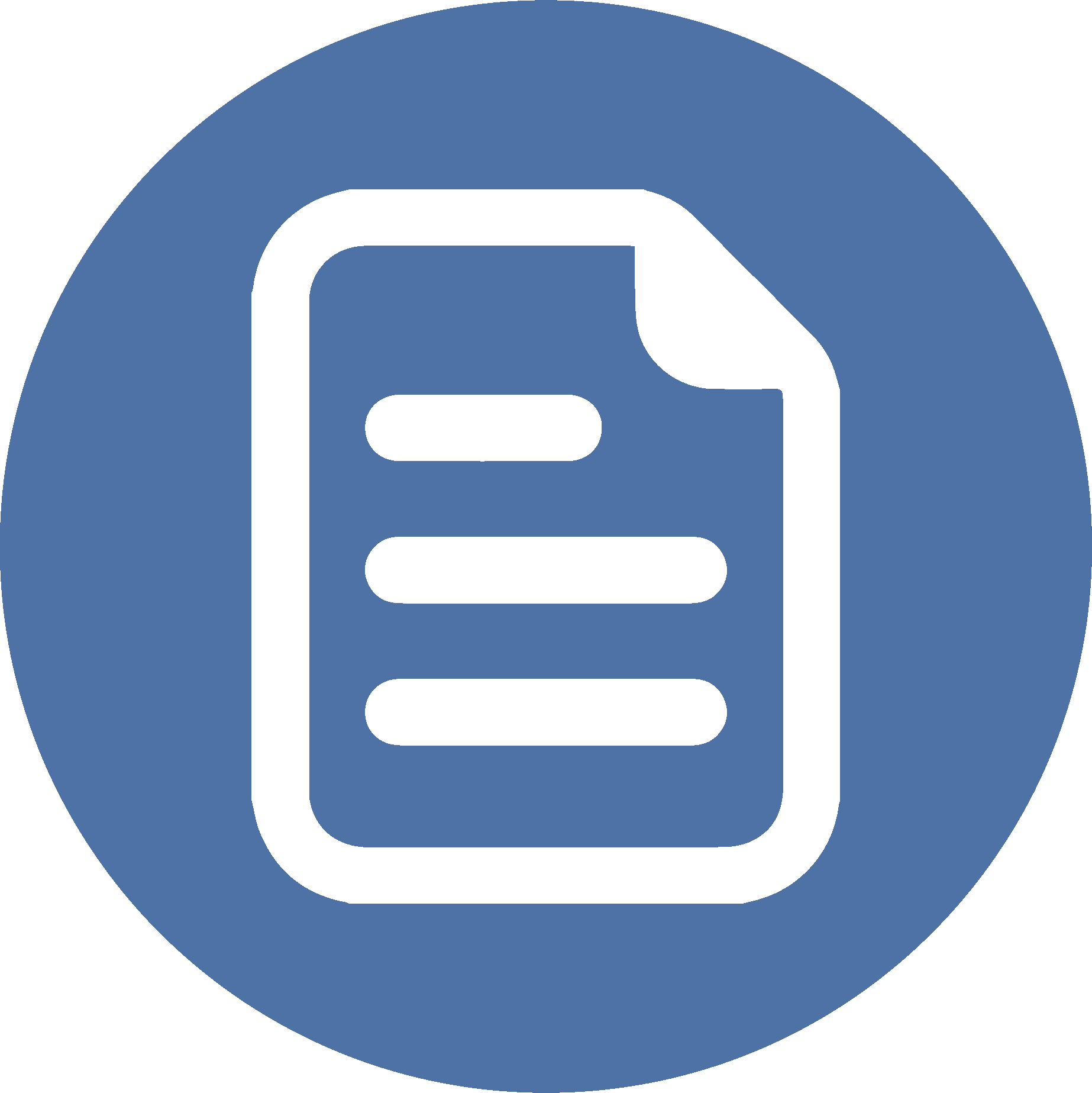 RESUMEN
Nuestro grado o nivel de conocimiento y fidelidad a Cristo incide en que nuestra fe como individuos se pierda/diluya o se fortalezca, se enclaustre o se divulgue.
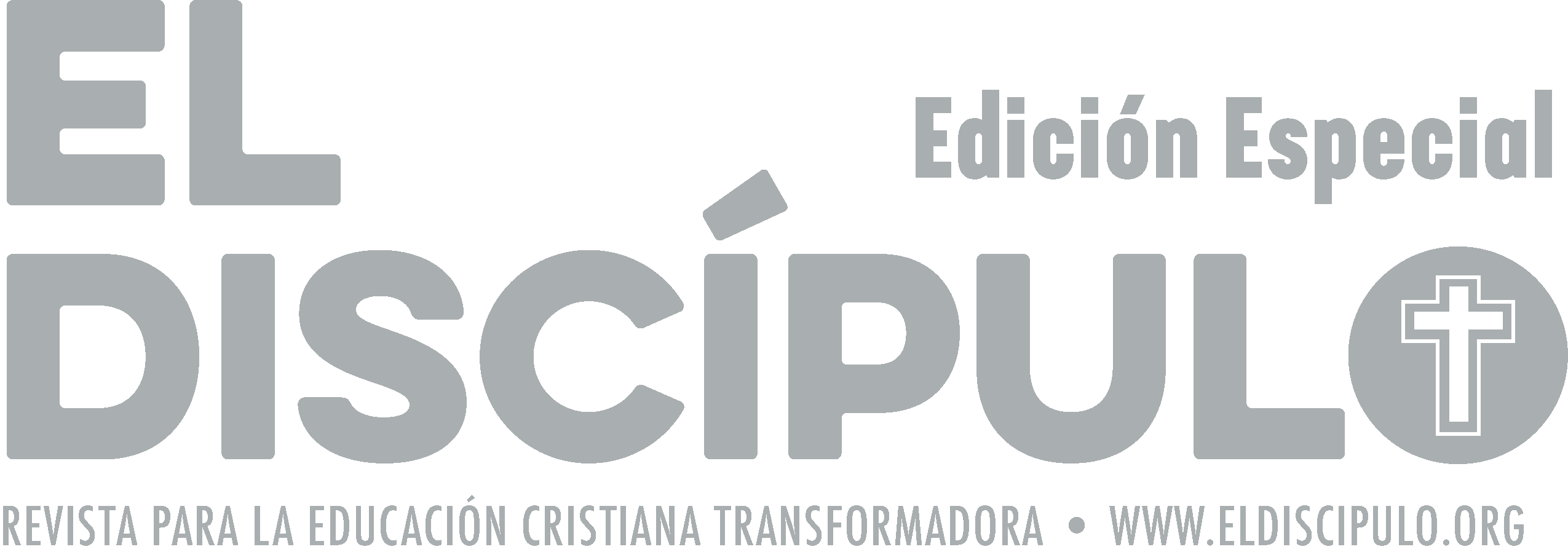 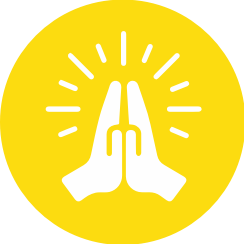 ORACIÓN
Oh Dios y Señor nuestro, te damos gracias porque al elegirnos formamos parte, somos miembros de tu pueblo. En virtud del conocimiento de tu amor y tu verdad, gozamos y compartimos la vida que tú nos regalas. Ayúdanos para que podamos compartir con quienes nos rodean, con nuestros semejantes, las bendiciones de ser parte de tu reino. En el nombre de Jesús, amén.
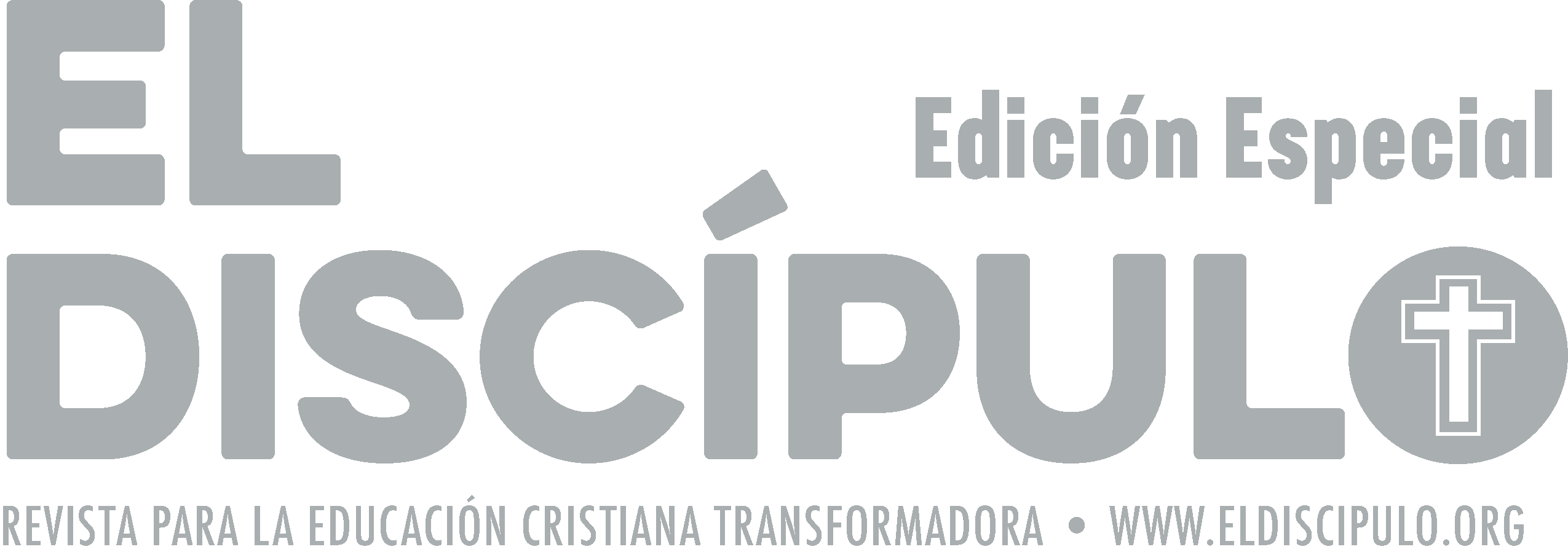